Instituto de Líderes Cristianos
Evangelismo: Presentando la Gracia
Instituto de Líderes Cristianos
Sesión
31
La Evangelización y el perdón de pecados: La Samaritana
Unidad XI: Superación de obstáculos
2
Instituto de Líderes Cristianos
Vino una mujer de Samaria a sacar agua; y Jesús le dijo: Dame de beber[…] Jesús le dijo: Ve, llama a tu marido, y ven acá. Respondió la mujer y dijo: No tengo marido. Jesús le dijo: Bien has dicho: No tengo marido; porque cinco maridos has tenido, y el que ahora tienes no es tu marido; esto has dicho con verdad[…] Entonces la mujer dejó su cántaro, y fue a la ciudad, y dijo a los hombres: Venid, ved a un hombre que me ha dicho todo cuanto he hecho. ¿No será éste el Cristo? Entonces salieron de la ciudad, y vinieron a él[…] Y muchos de los samaritanos de aquella ciudad creyeron en él por la palabra de la mujer, que daba testimonio diciendo: Me dijo todo lo que he hecho.
Juan 4:7, 16-18, 28-29, 39
3
Instituto de Líderes Cristianos
Primer acercamiento al pasaje…
Mujer (4:8-9, 27)
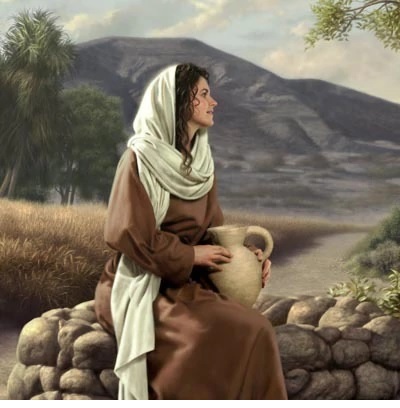 Samaritana (4:4, 9, 20)
Pecadora (4:18, 29)
4
Imagen retrieved from https://www.seagoville.org/the-samaritan-womans-immoral-lifestyle/
Instituto de Líderes Cristianos
Segundo acercamiento al pasaje…
¿Quién es el que te dice dame de beber…?
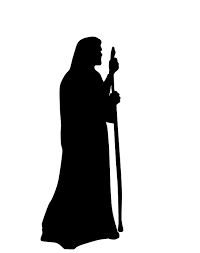 Ni en este monte ni en Jerusalén adoraréis….
El Cristo… Yo soy el que habla contigo
5
Instituto de Líderes Cristianos
Tercer acercamiento al pasaje…
Acercamiento
Las acciones 
de Jesús
Enseñanza
Perdón
6
Instituto de Líderes Cristianos
Cuarto acercamiento al pasaje…
Prestar atención
Las acciones 
de la samaritana
Dejar el cántaro
Fue a contarle a otros
7
Instituto de Líderes Cristianos
El resultado
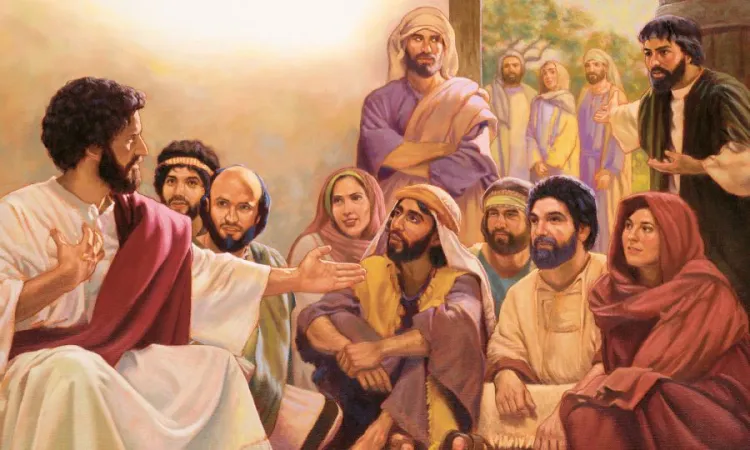 Los samaritanos se acercaron a Jesús

Los samaritanos invitaron a que Jesús se quedara en la ciudad

Los samaritanos reconocieron que Jesús era el Cristo, el Salvador del mundo
8
Imagen retrieved from https://pastorlesterbentley.com/2017/10/06/the-battle-between-family-and-ministry/
Instituto de Líderes Cristianos
Implicaciones …
El pecado es un obstáculo para la evangelización, pero al venir a Cristo podemos ser perdonados y así guiar a otros a la Salvación.
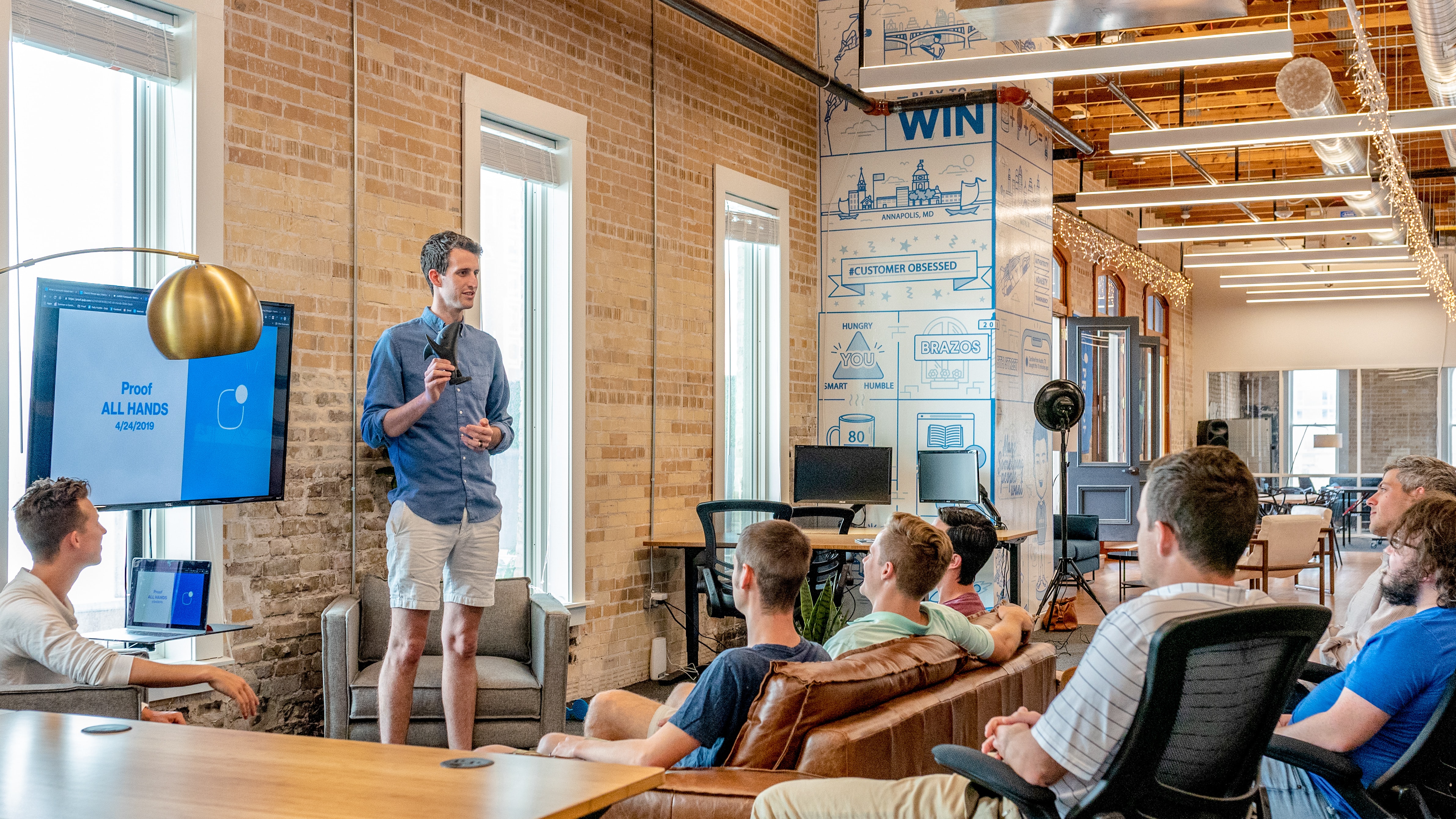 9
Photo by Austin Distel on https://unsplash.com/photos/rxpThOwuVgE
Instituto de Líderes Cristianos
Asignación de la Unidad XI

Leer el capítulo «La Teología de dormir: La evangelización según Jesucristo» (1-20) en el libro “La Evangelización” (20 págs.)
10